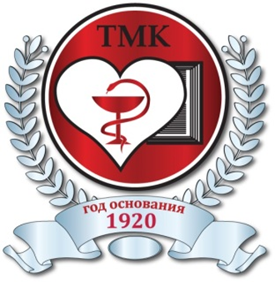 Информация о подаче заявлений на бюджет в 2020г.